Willis Research Network
© 2016 Willis Towers Watson. All rights reserved.
THE WILLIS RESEARCH NETWORK
Identifies and makes commercial use of science that will change the way our business works
A transmission mechanism for delivering research impact into the global re/insurance industry
An award winning collaboration between public science and the finance academia sector with over 50 institutions, universities and firms
Uniquely positioned to use global and local resources for focused research of key issues
Members that span a full spectrum of risks of interest to our clients and the industry's evolving regulatory landscape
© 2016 Willis Towers Watson. All rights reserved. Proprietary and Confidential. For Willis Towers Watson and Willis Towers Watson client use only.
2
[Speaker Notes: An award winning collaboration between public science and the finance academia sector with over 50 institutions, universities and firms, strengthening the link between industry and academia]
HISTORICAL EVENT SET AND SEISMIC HAZARD MAP
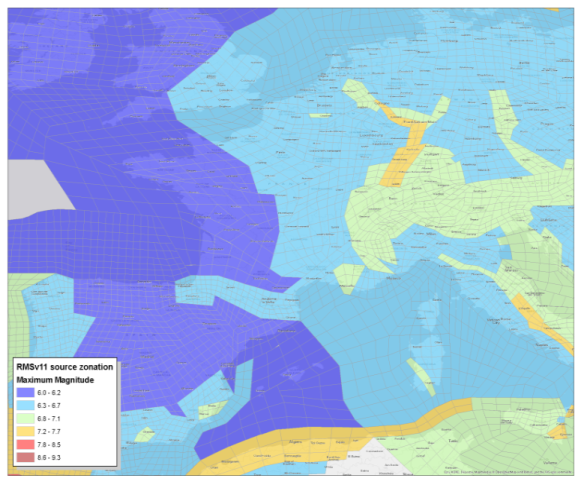 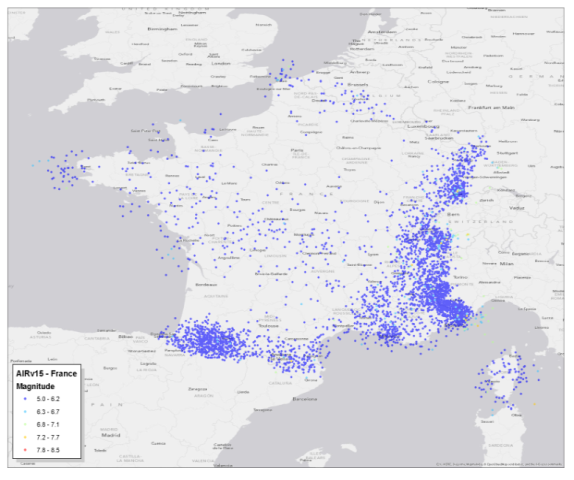 Model 1
Model 2
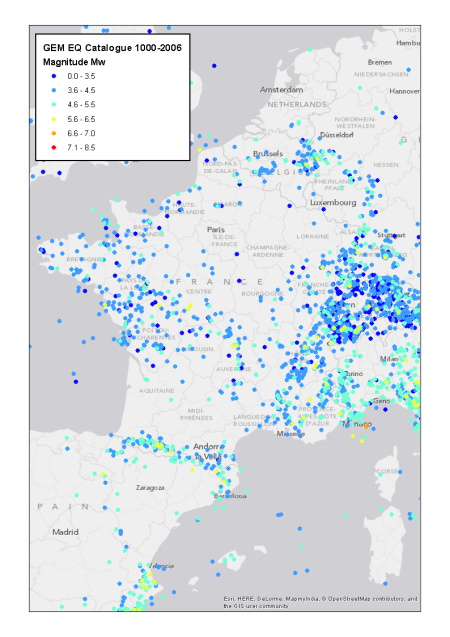 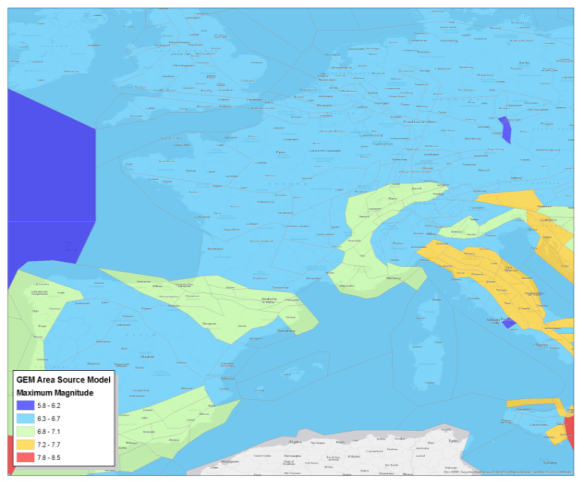 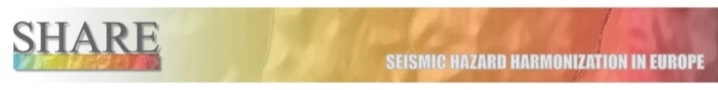 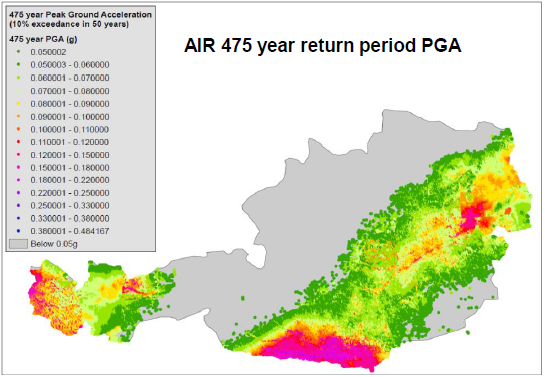 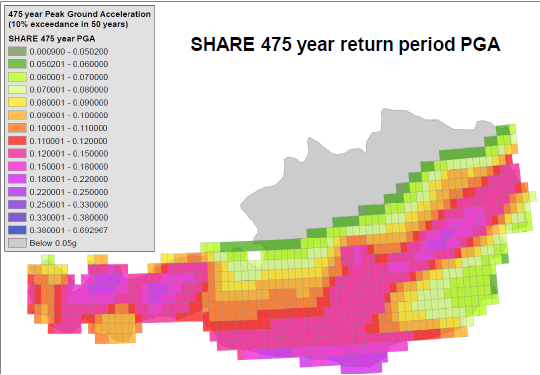 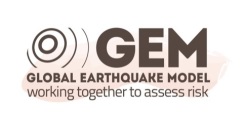 Model 1 hazard map
REALISTIC DISASTER SCENARIOS
First step in developing own view of risk
Why develop a custom-made RDS?
Alternative view of EQ risk when compared to probabilistic model outputs 
Increase certainty of PML estimate bespoke to the selected portfolio
Examine impact of low-frequency, high severity, events that might not be modelled by available cat models

What data do we use to build an Earthquake RDS?
e.g. Global Earthquake Model (GEM), among other sources
4
BESPOKE EQ PROBABILISTIC MODEL
Use of state-of-the-art research







Overcome key shortcomings of existing models, if available

Obtain a more accurate view of risk
Bespoke model calibration using appropriate data
Develop vulnerability curves appropriate for the specific insured building stock

Utilise guidelines by GEM on the selection of appropriate curves for risk modelling
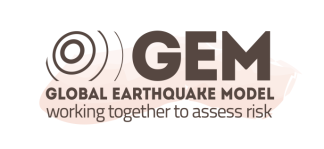 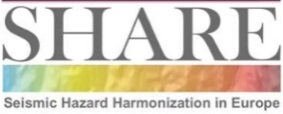 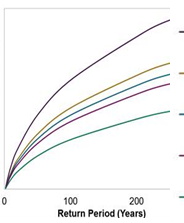 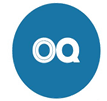 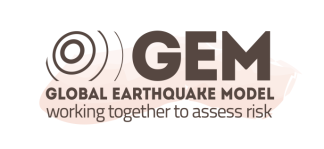 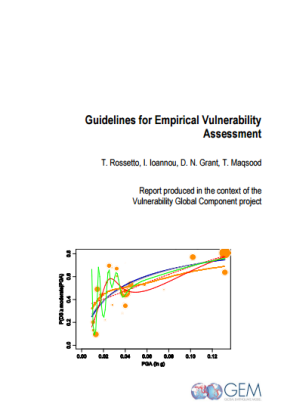 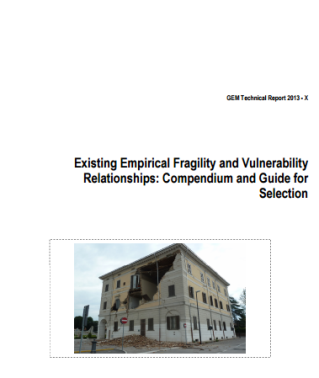 Example: Calibrate EP curves to market and appropriate losses
© 2016 Willis Towers Watson. All rights reserved.
5
IDEAS FOR THE FUTURE
Vulnerability development
Empirical assessment with damage data from recent events
Focus on loss along with damage data
Soil modelling
Soil property, e.g. Vs30, maps at global level
Liquefaction susceptibility maps
Exposure modelling at global scale
© 2016 Willis Towers Watson. All rights reserved.
6